NARCOTICS
Narcotic, drug that produces analgesia (pain relief), narcosis (state of drowsiness or sleep), and addiction (physical dependence on the drug). 
In some people narcotics also produce euphoria (a state of excitement).
Narcotics -Uses in Anaesthesia
Mainly used for analgesia in intraoperative and postoperative period.
Blunting reflex response to intubation.
Producing sedation in ICU
Treatment of pulmonary edema (morphine isagent of choice).
To abolish shivering (pethidine and tramadol
Opioid Receptors
Opioids act through specific receptors which have been classified into 4 types
1.μ(mu)
2.K (kappa)
3. 8 (Delta) 
SIGMA
4. Nociceptin
μ (mu) Receptors: These are the most important receptors for the action of opioids. These are further divided into μ, and mu_{2}
mu_{1} : Mediates analgesia (mainly supraspinal but spinal also), sedation, bradycardia, miosis, urinary retention, prolactin and growth hormone release and muscle rigidity.
 mu_{2}: Mediates respiratory depression, constipa tion and physical dependence.
K (kappa) Receptors: Mediates analgesia (mainly spinal but supraspinal also), sedation, constipation, psychotomimesis (hallucinations), dependence and diuresis (contrary to which causes urinary retention)
8 (Delta) Receptors: Mediates analgesia(mainly spinal but supraspinal also). Nociceptin (also called as orphanin FQ): Endogenous opioids mediate their action through nociceptin.
Sigma: ó Action mediated by this receptor dysphoria,tachycardia & hypertension
Classification of opioids
A. On the basis of source of synthesis Naturally occurring:
Morphine
Codeine
Thebaine
Semisynthetic:
Heroin
Dihydromorphone
Oxymorphone
Pentamorphone
Synthetic:
Butorphanol
levophanol
Pentazocine
Pethidine
Fentanyl, Alfentanil, Sufentanil, Remi
Fentanil 
Tramadol 
Buprenorphine
B. On the basis of receptor interaction Pure agonist:
Morphine
Fentanyl
Alfentanil
Sufentanil
Remifentanil
Pethidine
Agonist-antagonist (Mixed opioid):
Pentazocine Nalbuphine
Nalorphine
Butorphanol
Levallorphan
Buprenorphine
Pure antagonist:
Naloxone
Naltrexone
Nalmefene
Methylnaltrexone (peripheral antagonist)
 Alvimopan (peripheral antagonist)
Mechanism of Action of Opioids
Supraspinal – opiods bind with receptors in region of medula & cause stimulation of off cells present there,thereby blocking nocieptive stimuli transmission.
At spinal level- They act tin substantia gelatinosa of dorsal horn cells and inhibit release of excitatory transmissions.
At cellular level opiods binds receptor and stimuli G protien synthesis and increase cAMP which causes
Increase in hyperpolarization of membrene
Morphine:
used as pain medication
Opiate family
Pharmacokinetics
Onset of action in 5 min
Oral bioavailability is 20 -30%
Elimination half life is 2-3 hrs
Excreation is mainly by kidneys
Dose – 0.1-0.2 mg/kg
Uses;-
General anesthesia uses
Cough suppresant
Anti - diarrheal
Pre - operative and post operative uses
Contra - indications
Respiratory disorder
Hypertension
Any issue related to GIT 
Pregnancy and lactation
Infants and elderly people
Side effects
hypertention 
Respiratory depression 
Histamine release
Increase in intracranial pressure
Nausea
Euphoria
Sedation
Systemic Effects of morphine
Cardiovascular system:
Hypotension 
Bradycardia (except pethidine and pentazocine which causes tachycardia). 
Shifting of blood from pulmonary to systemic circulation; it is for this property morphine is used in the treatment of left ventricular failure.
Respiratory system
Opioids inhibit the respiration; both volume and rate are decreased (Rate > volume
)Respiratory depression is the most common cause of death in morphine poisoning.
 Children and old age patients are more prone for respiratory depression.
Opioids inhibit airway and tracheal reflex (maximum with sufentanil) and therefore used to attenuate the reflex response to intubation and to treat cough (codeine).
 Bronchi: Directly acting on bronchial muscles opioids are bronchodilacors (particularly fentanyl) however can cause bronchoconstriction by releasing histamine.
Central nervous system
Analgesia.
Sedation
 Cerebral metabolic rate {CMR), cerebral 0 2 consumption, intracranial pressure (ICP) and cerebral blood flow (CBF).
 Generally opioids decrease CMR, CBF and ICP in a resting brain however they may increase CBF and ICT in head injury.
Muscular system
Opioids can cause muscle rigidity which sometimes becomes so severe in thoracic muscles that it causes hypoxia. 
This is called as Wooden chest syndrome or stiff chest syndrome. 
Muscle rigidity is most commonly seen with alfentanil. The treatment of muscle rigidity includes naloxone, benzodiazepines
Endocrine system
Stress hormones like adrenocorticotrophic hormone (ACTH), follicle-stimulating hormone (FSlH), LH and cortisol synthesis is decreased by opioids while the synthesis of antidiuretic hormone (ADH), growth hormone (GH) and prolactin is increased.
Gastrointestinal tract (GIT):
Opioids inhibit the gut motility and decrease the gastric emptying causing constipation 
 Eye:
 Opioids causes miosis and decreases intraocular tension. 
Renal: Relaxes urinary bladde r causing urinary retention. 
Immunosuppression
Codeine
codeine is an opioid analgesic used to treat moderate to severe pain and cough suppresant.
Uses
Anti-tussive
Analgesia
Antimotility
Adverse effects
Sedation
Constipation
Xerostroma
Contra - indication
Asthama
Liverattacking disease
Heroin
Has got highest addiction potential Heroin is a drug that comes from a flower, the opium poppy, which usually grows in Mexico, Asia, and South America. It’s very addictive and has been illegal.
It can look like a white or brown powder, or a sticky black “tar.” It’s also called horse, smack, junk, and brown sugar, among other names.
Effects of heroin
Euphoria
 A dry mouth
Warm, flushed skin
Arms and legs that feel heavy
Upset stomach and vomiting
Itching
A fuzzy brain
Switching in and out of drowsiness
Pentazocin
Pentazocine (Fortwin).
 It is agonist at kappa and delta receptors and antagonist at mu receptors.
 Mainly acts on k receptors at spinal level.
 It is I/3rd as potent as morphine (30 mg of Pentazocine = 10 mg of morphine). 
Pentazocine stimulates sympathetic system therefore causes tachycardia and hypertension. Biliary spasm and constipation are less severe.
Half-life is 3-5 hours. 
Uses
Precipitate withdrawal syndrome in morphine a busers.
Side effects
Repiratory distress
GI motility
Hypertension
Tachycardia
Hallucination
Tolerence and dependency
Sweating 
Light headedness
Onset of action
Single dose 4-6 hrs.
Indications
Post operative pain in burns , trauma , fractures , cancer etc.
Butorphanol 
Effects are almost similar to pentazocine except less tachycardia. Butorphanol patch is commonly used for chronic pain management like cancer patients
Fentanyl
Synthetic opioid 
100 times more potent than morphine
Uses
Analgesia
Transdermal fentanyl patches for chronic pain for cancer patient
Fentanyl along with bupivacaine or ropivacaine is used as continuous infusion for painless labor and postoperative analgesia.
Due to high lipid solubility it has rapid onset (2 to 5 min.) and rapid recovery ( 1-2 hours). 
 it can be given by IM, IV, transmucosal, (fentanyl lollipop), intrathecal and epidural route.
 Fentanyl patch provides analgesia for 72 hours. It is most cardiac stabile opioid.
Dose 2-5 microgram
Adverse effect 
Respiration depression 
Cardiac depression
Contra - indication
Hypertension
MAO inhibitors [ mono amino oxide ]
Alfentanil
Alfentanil is analog of fentanyl, l /5th as potent as fentanyl.
 Onset (1.4 minutes) and recovery is more rapid as compared to fentanyl. 
Alfentanil is less preferred because of higher incidence of muscle rigidity.
Provides analgesia for 30-60 min
Sufentanil
Sufentanil is the most potent human opioid (500 times of morphine) available in clinical practice.
 As sufentanil maximally inhibit airway reflexes it is the agent of choice for inhibiting stress response to laryngoscopy and intubation.
Quick onset & recovery
Ramifentanil
It is ultrashort acting opioid metabolized rapidly by esterases in red cells and tissues. 
Onset is fastest (1.1 minutes) and recovery is also most rapid among opioids (5-1O minutes) making Remifentanil as an opioid of choice for day care surgery. 
Disadvantages of remifentanil are: Contains glycine which can cause motor weakness making it unsuitable for postoperative analgesia and painless labor. Significant hypotension.
Tramadol
Centrally acting analgesic 
Binds to mu opioid receptor
It is a synthetic derivative of codeine.
It nor only produces analgesia through opioid receptors but also activates spinal inhibition of pain.
Adverse effect
Respiration depression
Anophylatoid reactions
Seizures 
Contra - indications
Patients taking MAO inhibitors .
Indications
For mild to moderate short  lasting pain due to diagnostic procedures injury surgery cancer pain.
Naloxone
It is a pure opioid antagonist acting on all opioid receptors with maximum propensity for mu receptors.
It reverses the actions of all opioids however due to high receptor binding potential reversal with buprenorphine may be partial. 
 The duration of action is 30-60 min thereby increasing the chances of renarcotization with long acting agents like morphine. 
 Naloxone can be given intra-tracheally
Systemic Effects
Cardiovascular system: 
Naloxone causes sympathetic stimulation and can produce severe hypertension, tachycardia or even pulmonary edema.
 Central nervous system: 
Naloxone has nonspecific analeptic effect. Cerebral metabolic rate, oxygen consumption and blood flow is increased therefore increases intracranial tension.
Contraindications
Myocardial ischemia (severe tachycardia and hypertension are detrimental). Intracranial lesions.
Steroidal drugs
Althesin-combination of two-alphaxolone and alphadolone-raises ICT
A-Adrenergic agonists
Clonidine
Dexmedetomidine
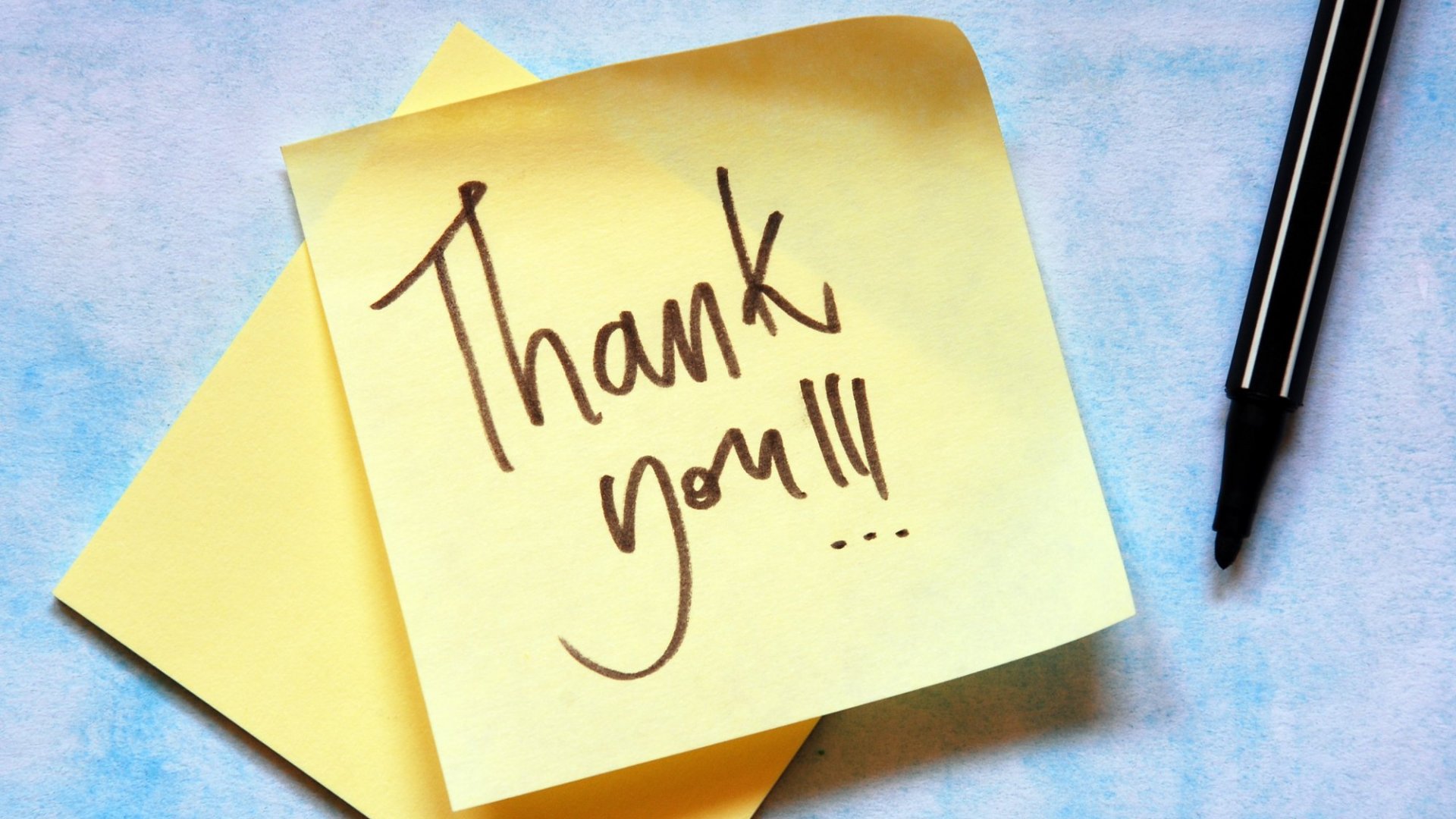